ÜCRET SİSTEMLERİ VE SOSYAL YARDIMLAR
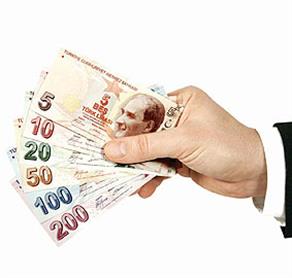 Ücret Sistemi
Ücret sistemleri, insan kaynakları yönetimi açısından büyük önem taşır.
Ücret sistemleri, hem ücretlerin ödeme tarzına, hem ücret düzeyine, hem de emek verimliliğine etkide bulunur.
Ücret Sistemleri
Ana Kök Ücret Sistemi
Özendirici Ücret Sistemi
-Zaman Temeline Dayanan Ücret Sistemi
-Doğrudan Parça Başı Ücret Sistemi
-Götürü Ücret Sistemi
Zaman Tasarrufuna Dayalı Ücret Sistemi
-Halsey Sistemi
-Rowan Sistemi
-Bedeaux Sistemi
Emerson Sistemi
Çıktı Miktarına Dayalı Ücret Sistemi 
-Taylor Sistemi
-Gannt Sistemi
-Grup Parça Başı Sistemi
Özendirici Ücret SistemleriHalsey Ücret Sistemi
Örneğin personele, normal olarak 8 saatte tamamlanacak iş verildiğini ve buna verilen ücretin (SÜ) 10000 TL ve tasarruf edilen her saat için 1000 TL prim (TESP) ve primin %33’ünün (PPO) personele ödeneceği kabul edilmiş olsun. Personel verilen işi 8 saatte tamamlarsa alacağı ücret 10000TL olacaktır. Buna karşılık 6 saatte tamamlar ve arta kalan iki saate çalışmaya devam ederse, alacağı günlük ücret:
10000+ (2x1000x0.33)=10.660 TL olacaktır.
Özendirici Ücret SistemlerRowan Ücret Sistemi
Örneğin, saat ücreti 1000 lira olan 8 saatlik işi 6 saatte yapan bir personel, önce normal ücreti olan 8000lirayı (8x1000) alacak ayrıca tasarruf ettiği 2 saatin primi olarak da         
   (tasarruf edilen süre x normal saat ücreti)/ (tasarruf edilen süre / standart süre) formülünden hareketle (2x1000)/(2/8)= 500 lira almaya hak kazanacak ve toplam ücret,
8000 + 500 = 8500 lira olacaktır.
Özendirici Ücret SistemlerBedeaux Ücret Sistemi
Örneğin bir personele, standart olarak 480 dakikada bitirilmesi gereken 480 B’lik bir iş verilmiş olsun, İşin saat ücretinin ise 1000 olduğunu kabul edersek, bir günde 750 B’lik iş yapan personelin primi 750B - 480B = 270B olacak, bunun saat karşılığı ise 270/60=4.5 saat olacak ve işçiye 4.5 saatlik prim ödenecektir. Bu durumda personelin eline geçecek ücretin miktarı;
8x1000 + (4.5x1000)x0.75=11375 lira olacaktır.
(4.5x1000)x0.25=1.125 lira yardımcı personele dağıtılacak miktar
Özendirici Ücret SistemlerEmerson Ücret Sistemi
Saat ücreti 1000 lira olan 8 saatlik bir işi personelin 12, 9, 4 saatte yapması durumunda elde edeceği ücreti hesaplayalım.
1.Durum  8/12=%66 prim elde edilmez, 8x1000=8000
2. Durum 8/9=%88
(8x1000)+ (8000x0.20)=9600
3.Durum 8/4=%200
(8x1000)+(8000x0.20)+(4x1000)=13600
Özendirici Ücret SistemlerDeğişken Parça Başı Ücret Sistemi (Taylor Sistemi)
100 birim üreten personel, 10000 lira
150 birim üreten personel, 16500 lira
200 birim üreten personel, 22000lira
201birim üreten personel, 28140 lira
Özendirici Ücret SistemlerGannt Ücret Sistemi
Taylor sisteminden farkı personelin saat ücretinin garanti altına alınmış olmasıdır. 
Personelin bir günde gerçekleştirmesi gereken standart üretim miktarı belirlenir.
Verim standardına ulaşan personele %20-80 arasında prim verilir.
Özendirici Ücret SistemlerGrup Parça Başı Ücret Sistemi
Parça başı ücret sistemiyle aynıdır. 
Saat başına veya günlük çalışma süresine göre saptanan üretim biriminden daha az üretime yalnızca saat ücreti ödenmektedir. 
Fazla üretim söz konusuysa, grup primi ödenir. Bu prim, grup üyelerine eşit ya da çalışma sürelerine göre dağıtılır.
Özendirme Planları
Kar Paylaşım Planları
Öneri Sistemleri 
Danışma Kurulları 
Scanlon Planı
Sosyal Yardımlar ve Hizmetler
Sosyal yardımlar ve hizmetler, personele örgüt tarafından ücret dışında sağlanan mali katkı ve olanakları kapsamaktadır.
Toplumsal Amaçlar
Örgütsel Amaçlar
Personel Amaçları
Problem
Ücrette Cinsiyet Ayrımcılığı
NASIL ÇÖZÜMLENİR?





TÜİK’in 2010 verilerine göre,yüksekokul ve üstü eğitim seviyesine sahip erkek çalışanlar ayda ortalama 2,842 lira kazanırken, kadınlar ortalama 2,380 lira kazanıyor. World Economic Forum’un 2009’da yayınladığı rapora göre, Türkiye benzer işlerde çalışan kadınların kazandığı ücretin erkeklerinkine oranı 0.62 olarak belirleniyor. Buna göre Türkiye, toplumsal cinsiyet eşitsizliğin 125 ülke arasında 84. sırada yer alıyor.